The 2020 pandemic incomparative historical perspectivean illustrated reflection by the UIUCDepartment of Anthropology
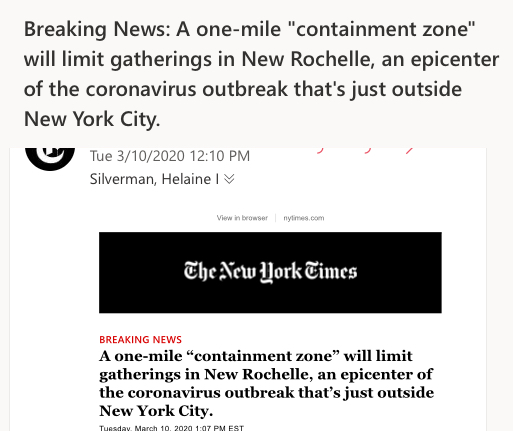 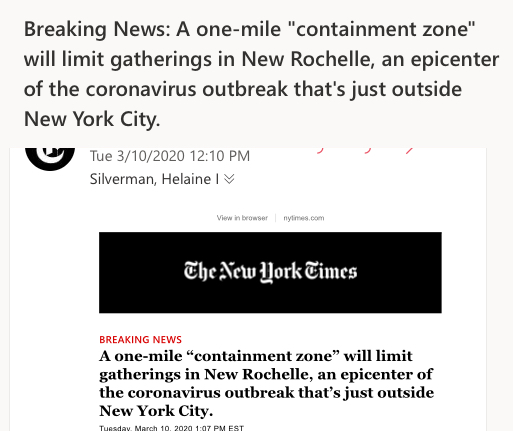 March 10, 2020
This action – to quarantine an epicenter of the
emerging pandemic – seemed extraordinary at 
the moment. Yet late in the summer of 1665 the 
church rector of Eyam, a small village in the 
East Midlands of England exhorted his flock 
to self-quarantine in the face of a deadly 
plague they could not understand – as we do 
the Covid-19 virus today. 

In an act of extraordinary civic responsibility 
and moral underpinning, the villagers of Eyam 
agreed to heed their rector, knowing full well 
that many – perhaps most – would die. The 
plague took a terrible toll in all families, some 
of which were completely lost over the course
of a terrible year.        LEARN MORE
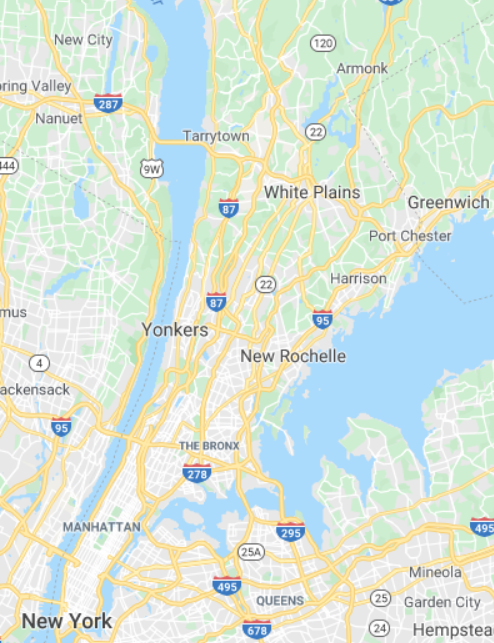 New 
Rochelle
Manhattan
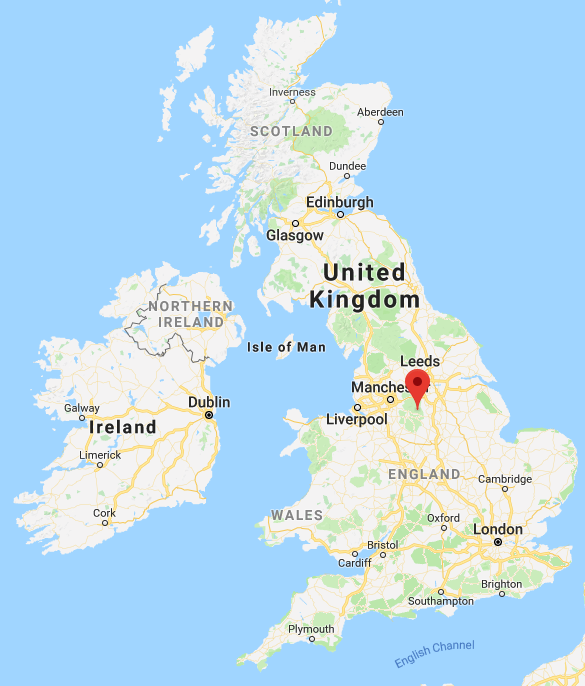 Eyam
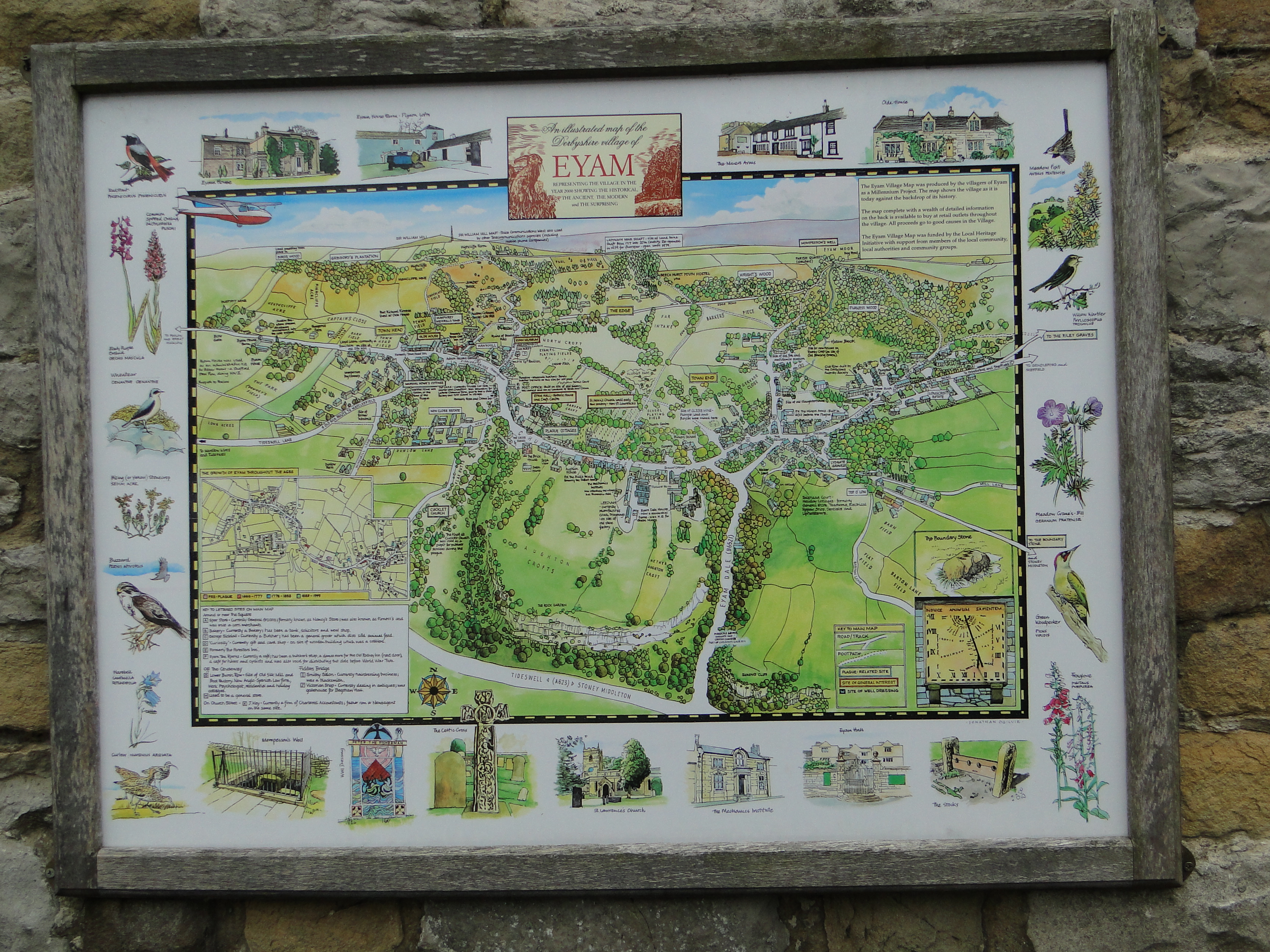 Eyam has forevermore been known as the PLAGUE VILLAGE.
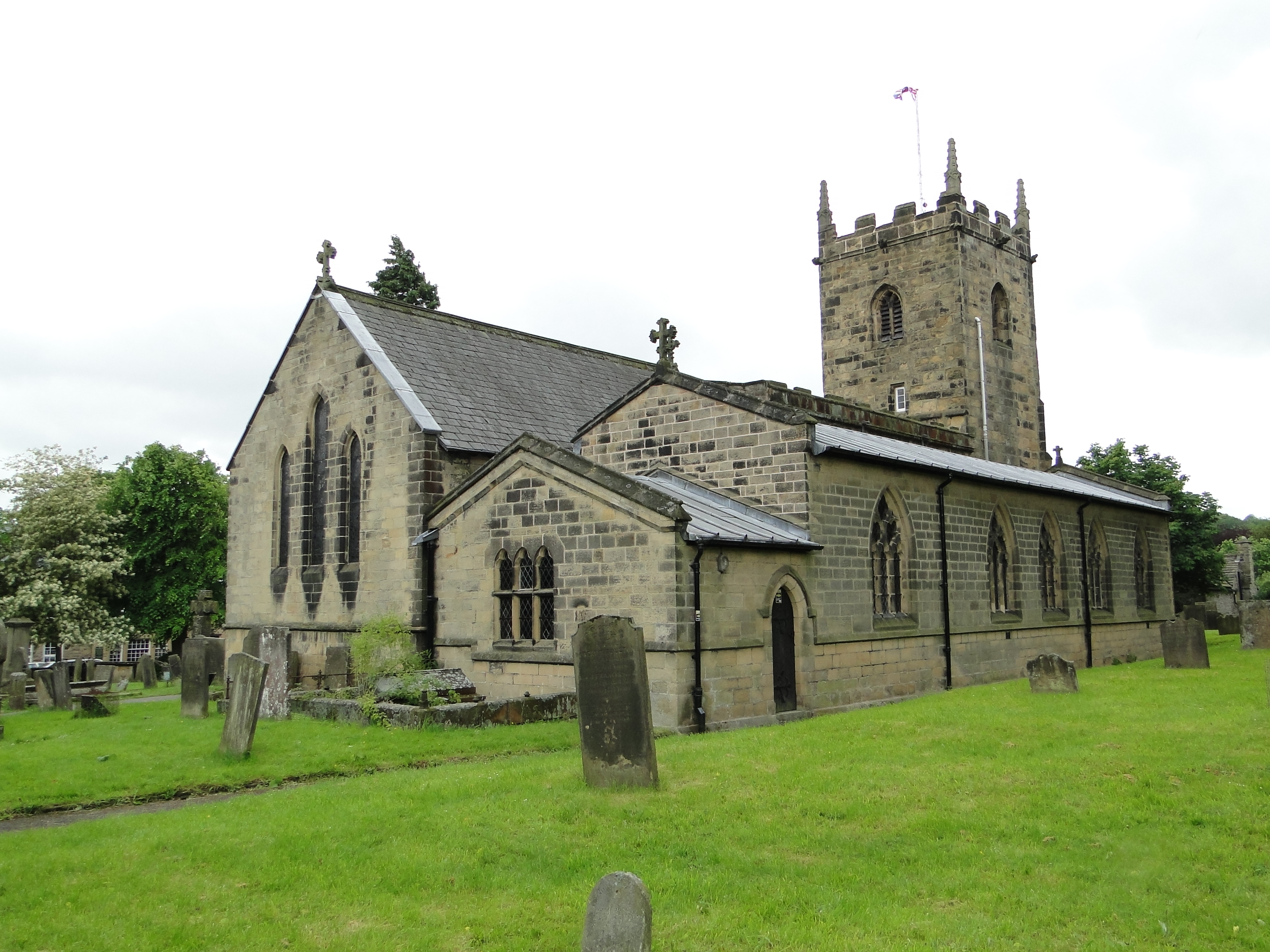 Eyam’s church and churchyard
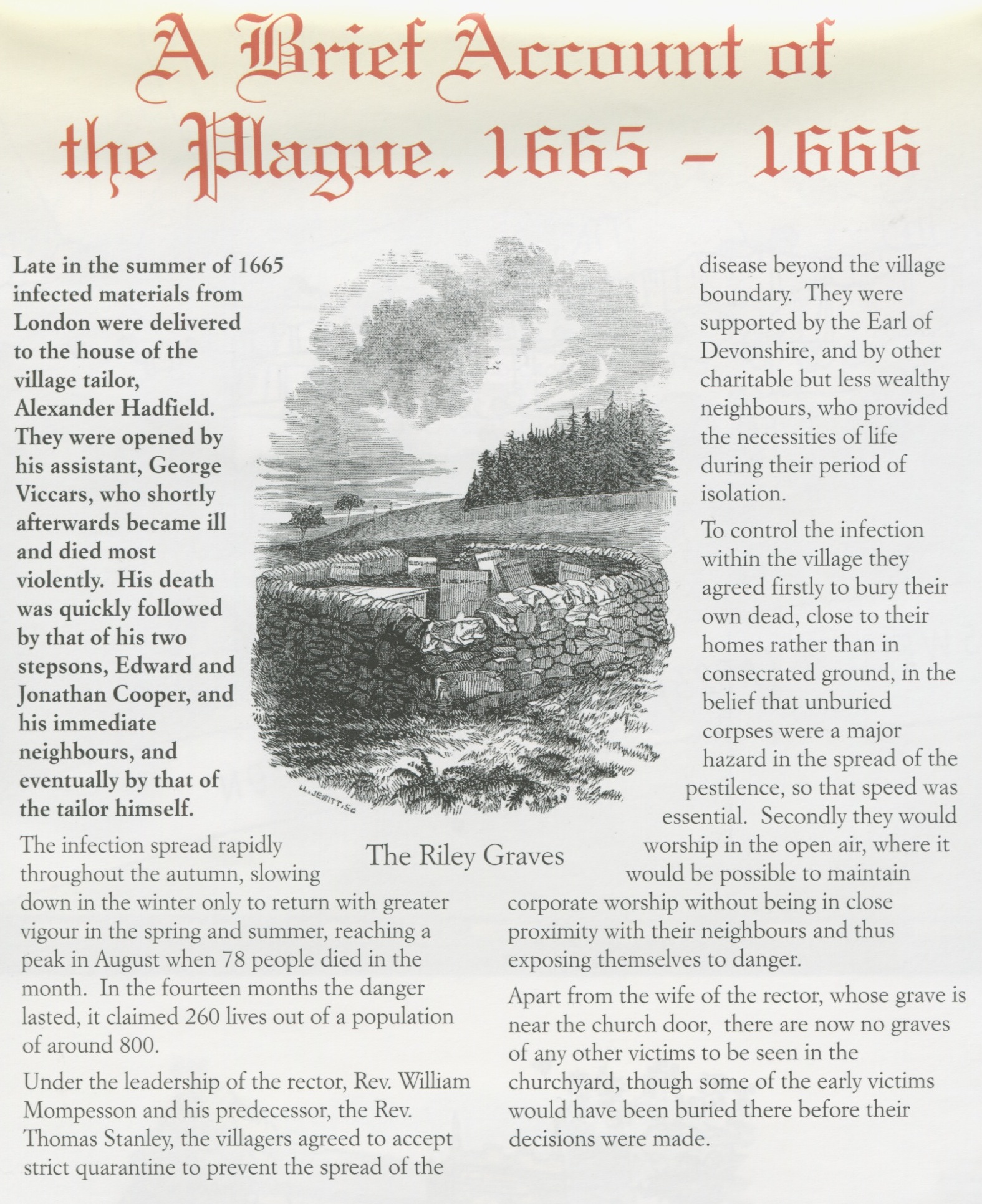 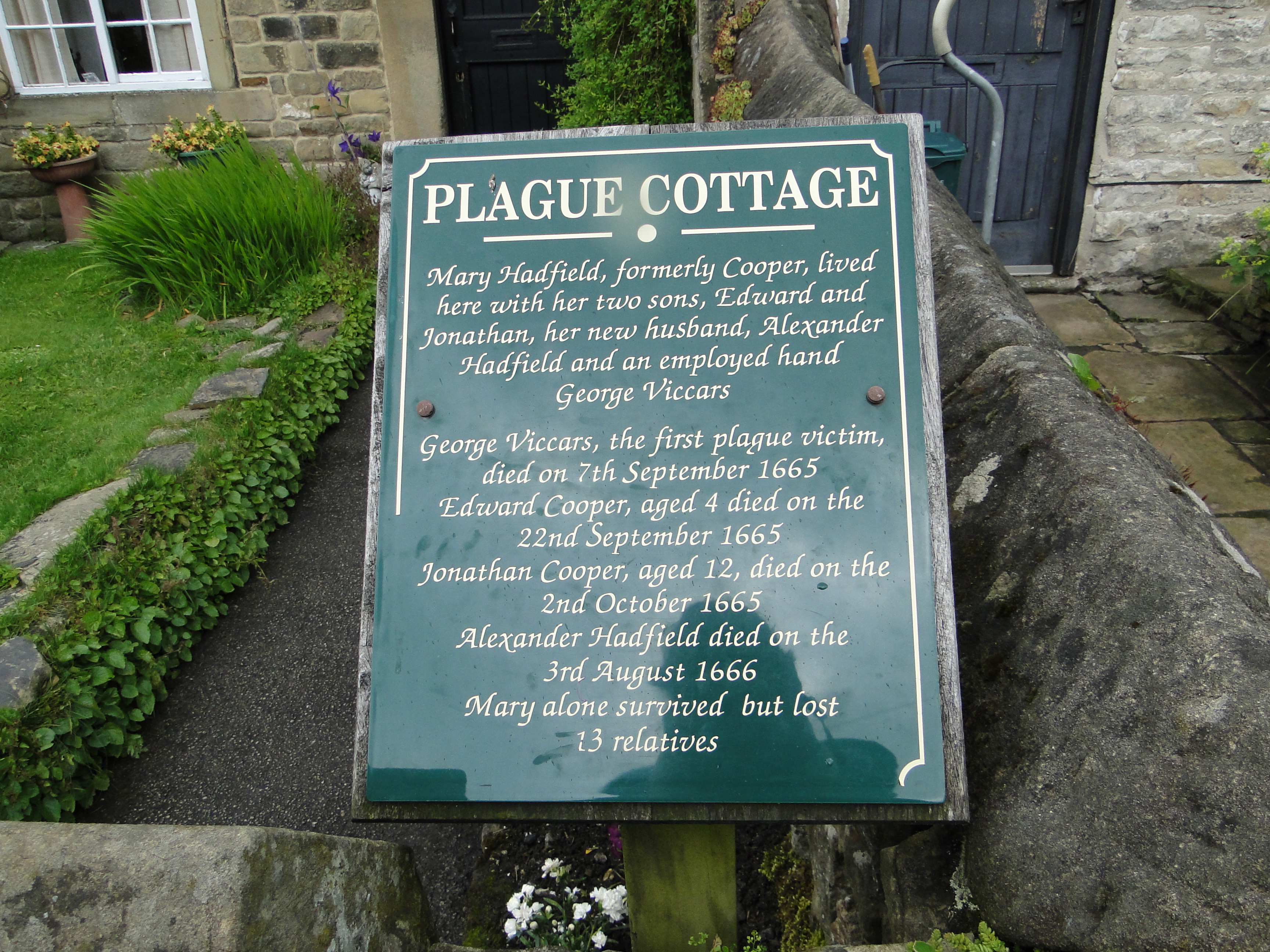 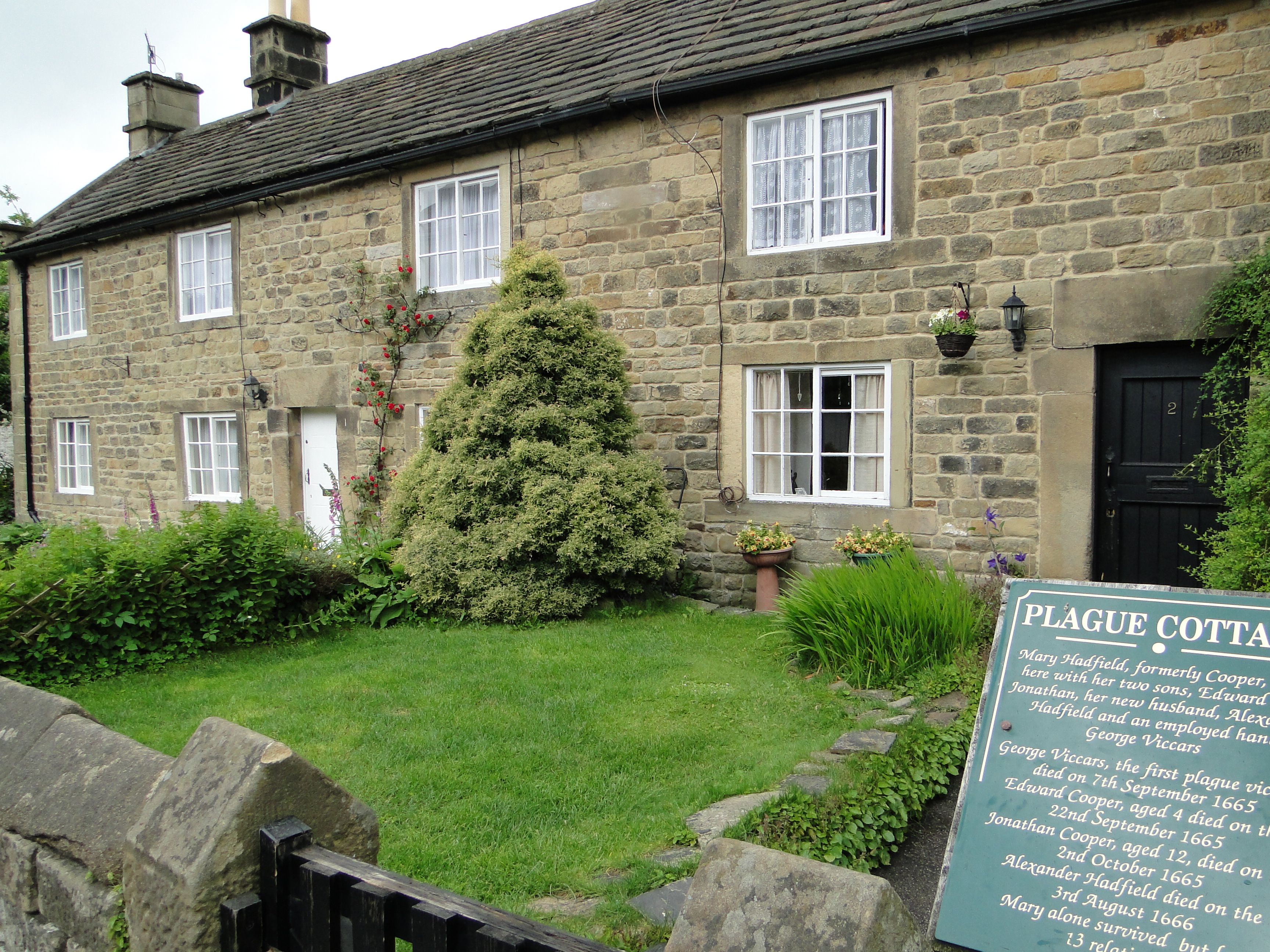 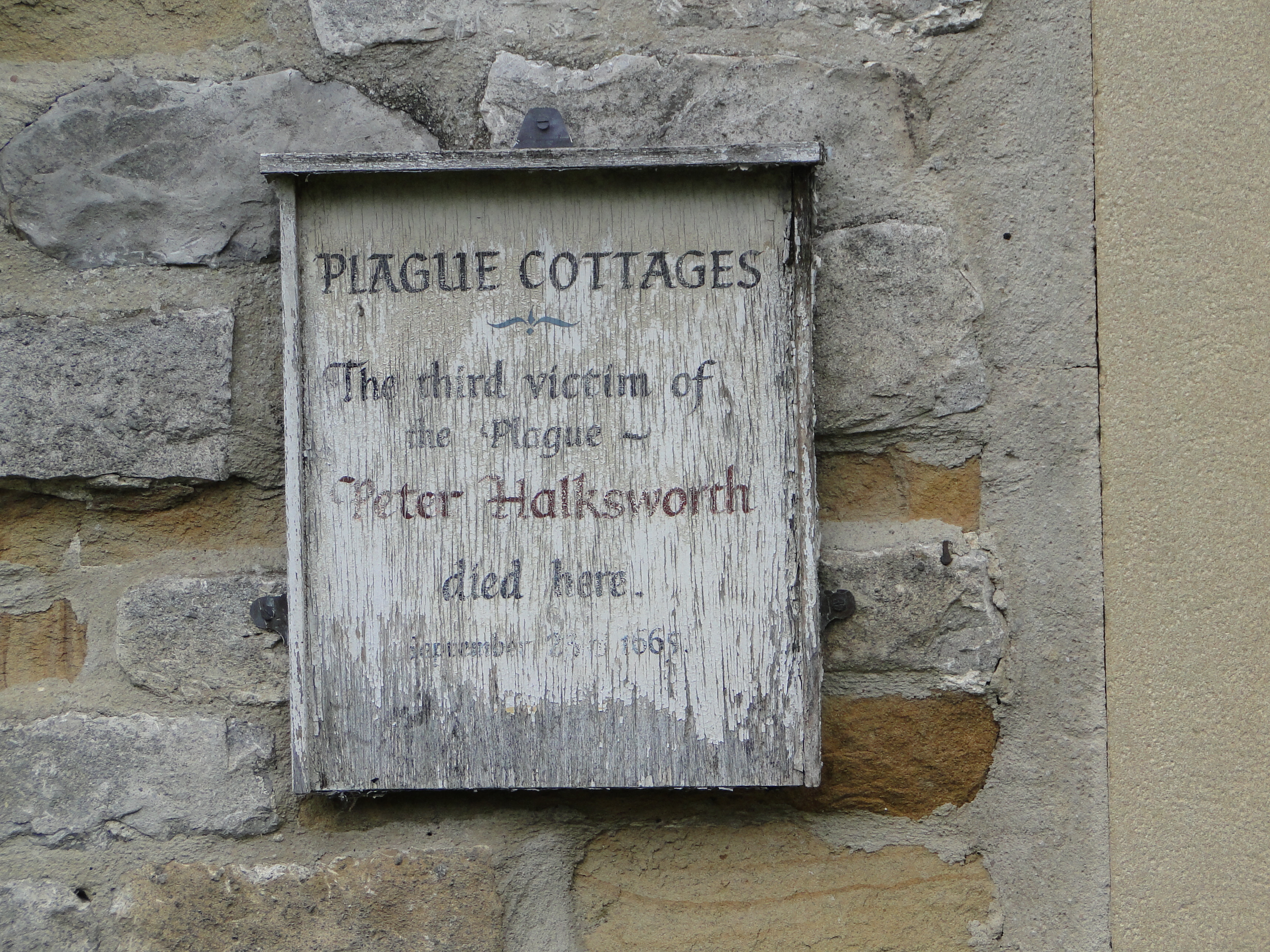 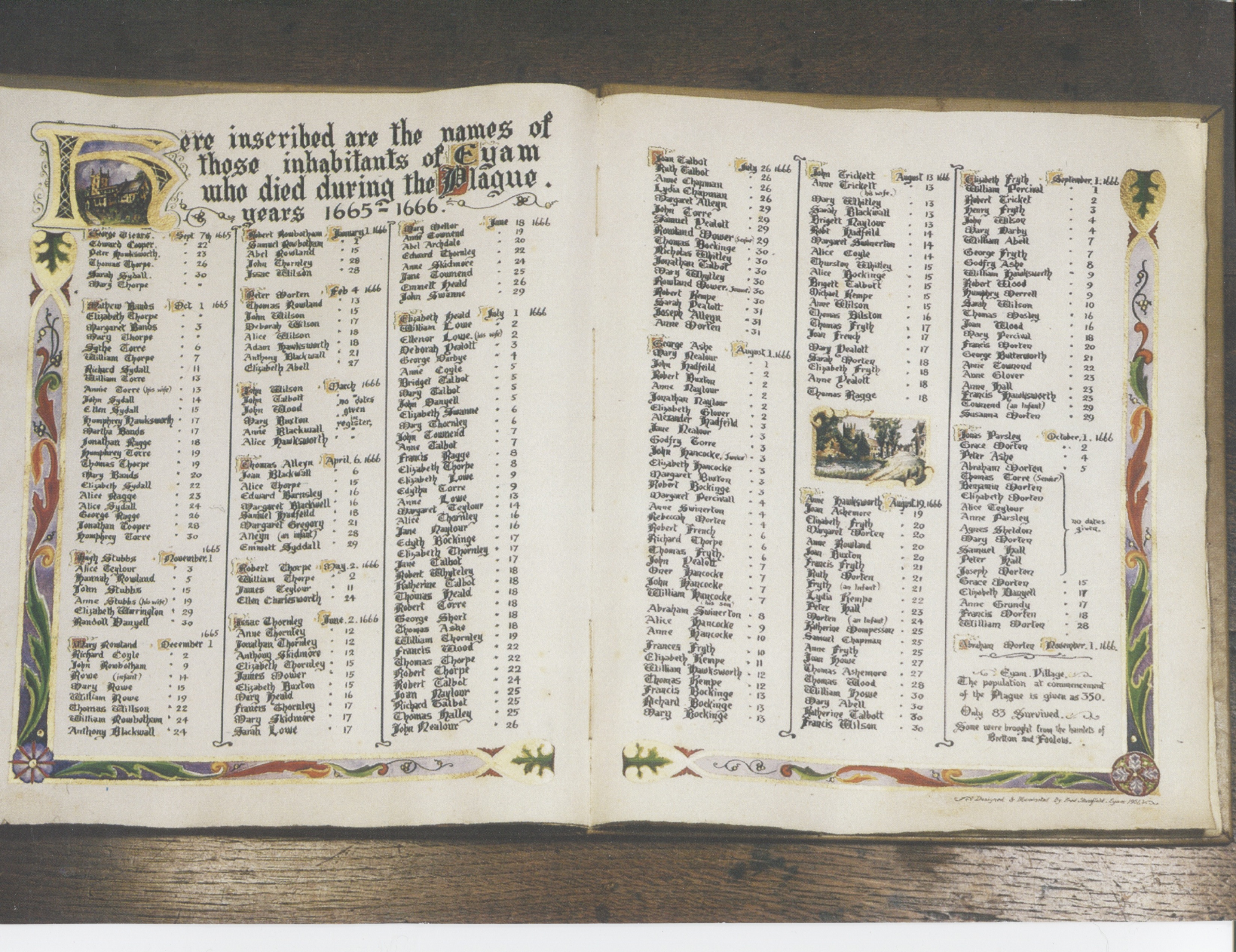 Eyam church record of the plague victims, 1665-1666
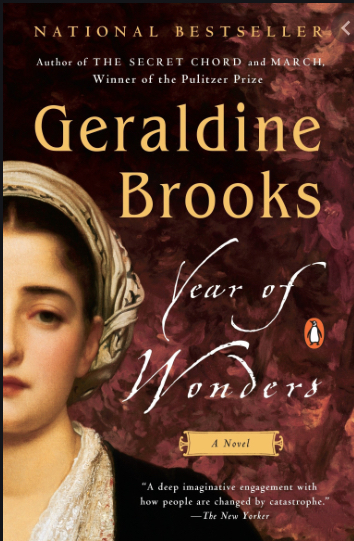 The story of Eyam is told in
fictional form in this celebrated 2002 novel.

Brooks gives the reader a deeply
emotional insight into the fear
a society has in the face of an
aggressively expanding, undiscriminating killer disease.
Yet the story gives one hope that 
if a society decides to act for the
larger public good through self-sacrifice and cooperation (or, actually, in our current American case, basic decency through tolerance for inconvenience) then our impending year of physical  and social constraints can be a year of wonders, too.